.
.
.
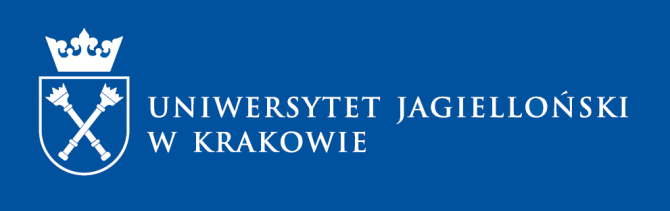 Informacja o działalności Biura Analiz Instytucjonalnych i Raportowania oraz audycie informacji instytucjonalnej na UJ

Maria Próchnicka
.
.
.
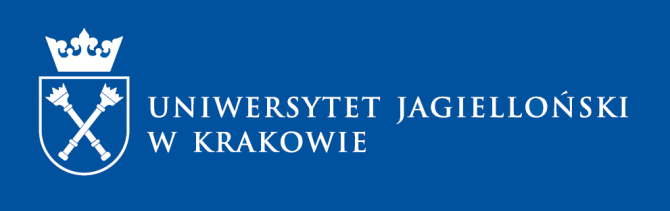 Cele działania Biura Analiz Instytucjonalnych i Raportowania
Dostarczanie JM Rektorowi UJ oraz Kadrze Zarządzającej UJ informacji wspomagającej planowanie i procesy podejmowania decyzji oraz porównywanie UJ z innymi uczelniami w kraju i na świecie
Raportowanie danych i informacji instytucjonalnych do organów nadzorujących Uczelnię i innych instytucji i systemów zewnętrznych, w tym w szczególności do Systemu Informacji o Szkolnictwie Wyższym  POL-on
.
.
.
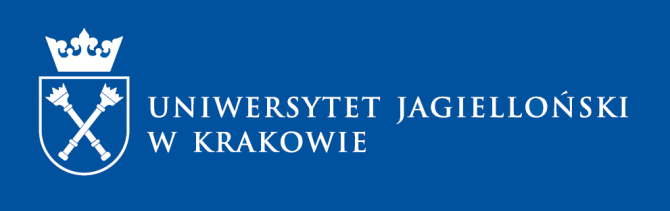 Zadania Biura Analiz Instytucjonalnych i Raportowania
1. Kontrola przepływu i obiegu informacji; 
2. Opracowanie, wdrożenie, realizacja i doskonalenie polityki informacyjnej Uniwersytetu; 
3. Gromadzenie i analiza danych instytucjonalnych, opracowywanie raportów i udostępnianie informacji instytucjonalnej: 
a) dla organów nadzorujących Uczelnię, 
b) dla władz Uniwersytetu w celu wsparcia w procesie podejmowania decyzji związanych z zarządzaniem Uczelnią, 
c) dla władz Uniwersytetu oraz jego jednostek organizacyjnych w celu wewnętrznej oceny działalności i osiągnięć Uczelni i jej jednostek podstawowych (samoocena), której wyniki stanowią podstawę doskonalenia działalności i podnoszenia wskaźników osiągnięć oraz porównywania się z innymi uczelniami i ich jednostkami, 
d) dla celów akredytacji, 
e) dla celów uczestnictwa w rankingach, 
f) dla celów promocji działalności i osiągnięć Uniwersytetu, 
g) dla celów dokumentowania działalności Uniwersytetu; 
4. Współpraca z uczelniami polskimi i zagranicznymi oraz organizacjami międzynarodowymi w zakresie prowadzenia badań instytucjonalnych. 

Zarządzenie nr 100  Rektora Uniwersytetu Jagiellońskiego z 1 października 2014 roku w sprawie: utworzenia Biura Analiz Instytucjonalnych i Raportowania oraz zmian w Regulaminie organizacyjnym UJ i w Instrukcji kancelaryjnej UJ  § 2
.
.
.
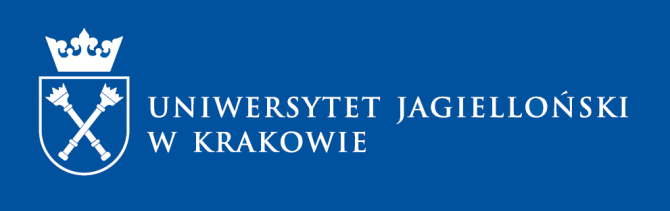 Działania Biura Analiz Instytucjonalnych i Raportowania
Działania doraźne, których celem jest rozwiązanie najpilniejszych problemów związanych z raportowaniem danych na zewnątrz:
do ogólnopolskiego wykazu studentów i ogólnopolskiego wykazu doktorantów
do MNiSW
do Biura Uznawalności Wykształcenia i Wymiany Międzynarodowej
oraz 
przepływu informacji wewnątrz UJ, między podstawowymi jednostkami organizacyjnymi a jednostkami administracji centralnej (dane niezbędne do podziału dotacji) 
Działania doraźne, których celem jest zapewnienie kompleksowego dokumentowania publikacji pracowników Uniwersytetu Jagiellońskiego (BPPUJ)
Działania długofalowe
Opracowania i wdrożenia polityki informacyjnej UJ (określenie, do jakich celów informacja jest gromadzona, analizowana i wykorzystywana oraz opracowanie zasad, wskazówek, reguł i procedur związanych z generowaniem danych, ich gromadzeniem, analizą i wykorzystaniem, a także ustalenie zakresu odpowiedzialności poszczególnych pracowników za  realizację procesów informacyjnych)
Utworzenie zintegrowanego systemu informacyjnego, gromadzącego uporządkowane i celowo dobrane  zasoby informacji dotyczących podstawowych obszarów działalności i osiągnięć Uniwersytetu Jagiellońskiego oraz zapewnianiającego selektywny dostęp do tych informacji dla różnych grup użytkowników,
Zarządzanie zintegrowanym systemem informacyjnym UJ oraz rozwijanie i doskonalenie systemu,
Zapewnienie wysokiej jakości (kompletności, wiarygodności, rzetelności, aktualności) oraz integralności informacji
.
.
.
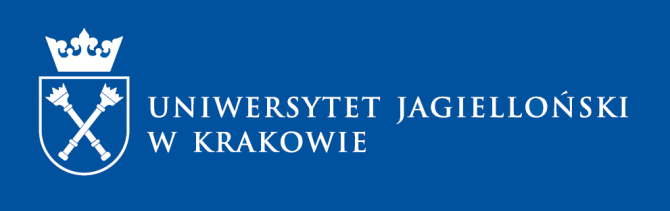 Audyt informacji instytucjonalnej na UJlistopad 2014 – kwiecień 2015
informacja instytucjonalna – informacja generowana wewnątrz instytucji na temat tej instytucji i na jej użytek, a także na użytek interesariuszy zewnętrznych
Głównym celem audytu jest zdobycie wiedzy na temat aktualnego stanu zasobów i procesów informacji instytucjonalnej Uniwersytetu Jagiellońskiego oraz sformułowanie zaleceń dla projektowania i zbudowania zintegrowanego systemu informacyjnego Uniwersytetu oraz sprawnego zarządzania systemem w przyszłości.
Realizacja tego zadania będzie wymagała osiągniecia celów szczegółowych:
stworzenia inwentarza zasobów informacji instytucjonalnej UJ,
zidentyfikowanie potrzeb informacyjnych użytkowników końcowych systemu w zakresie informacji instytucjonalnej,
zidentyfikowanie ognisk redundancji informacji instytucjonalnej UJ,
zidentyfikowanie luk w zakresie informacji instytucjonalnej UJ,
zidentyfikowanie trudności i barier w zakresie transferu informacji instytucjonalnej wewnątrz UJ.
.
.
.
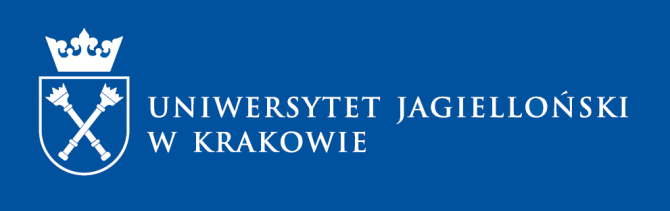 Zakres audytu informacji instytucjonalnej na UJ
.
.
.
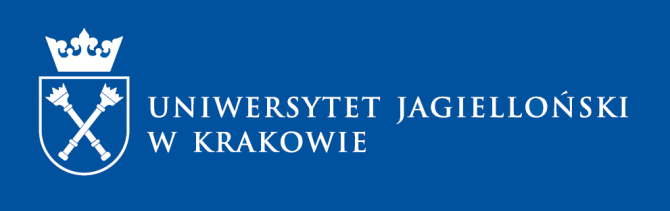 Biuro Analiz Instytucjonalnych i Raportowania
ul. Czapskich 4, p. 24
Tel. 12 663 39 79